Begizta
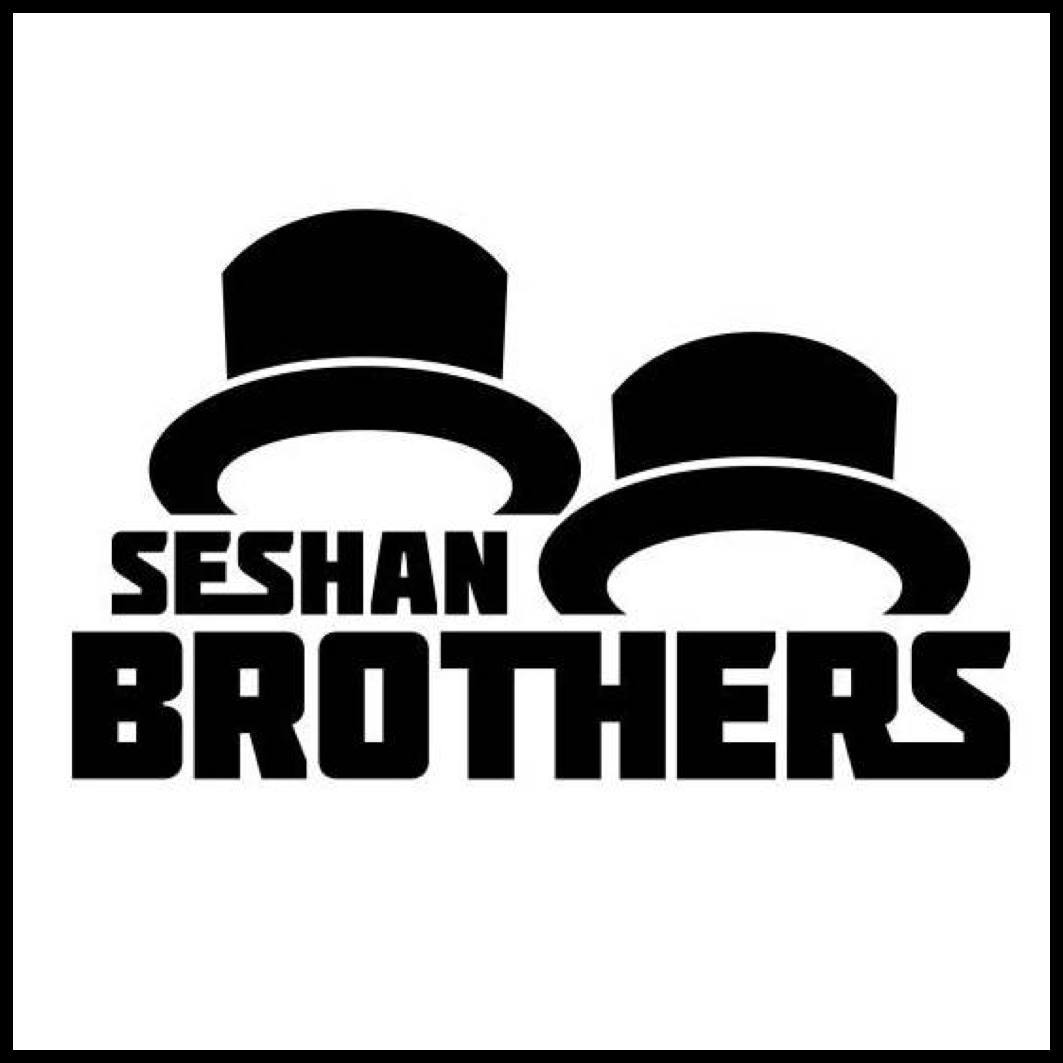 EV3 PROGRAMAZIO GAIA HASIBERRIENTZAKO
GAIAREN HELBURUAK
Ikasi ekintza bat errepikatzen
Ikasi begizta blokea erabiltzen
2
© EV3Lessons.com, 2016, (Last edit: 7/26/2016)
EKINTZA BATEN ERREPIKAPENA
Dezagun errobot batek ekintza bat errepikatzea nahi dugula.
¿Blokea behin eta berriro kopiatuko zenuke?	
¡Noski, horrek funtziona dezake!
¿Eta betiko errepikatu nahi badut? 
	¿Orain zer?
3
© EV3Lessons.com, 2016, (Last edit: 7/26/2016)
BEGIZTA EDO ZIKLOAK
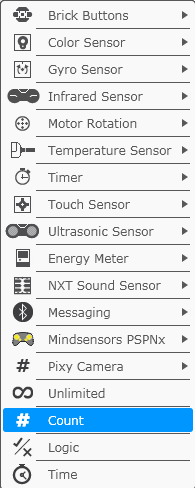 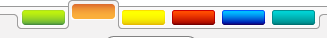 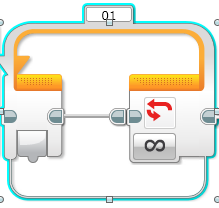 Bukleek errepikapena zerbait erreza izatea egiten dute.
Gainera bukleak nahi duzunean amaitu daiteke (aldi kantitate jakin bat, betiko exekutatu, baldintza jakin bat...)
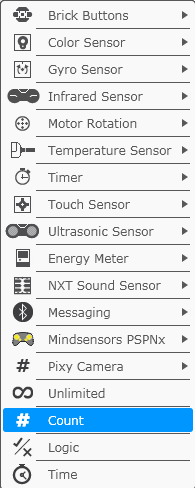 4
© EV3Lessons.com, 2016, (Last edit: 7/26/2016)
BEGIZTAREN ERRONKA
Erronka: Idatzi programa bat errobotak kutxari bira bat eman diezaion



Hau programatzeko modurik errezena hau da:




Erabili bukle bat kode hau hobetzeko
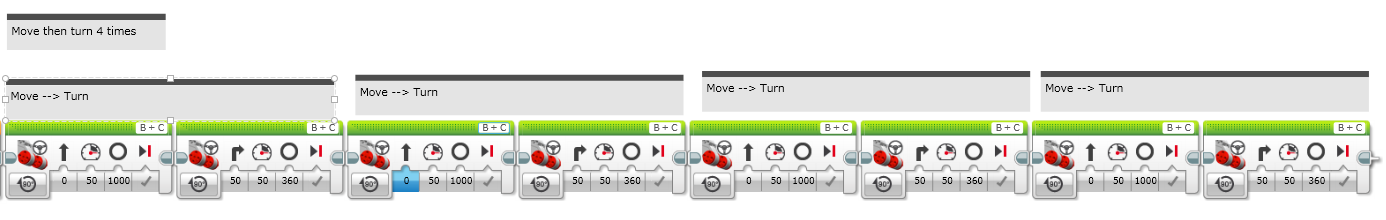 5
© EV3Lessons.com, 2016, (Last edit: 7/26/2016)
BEGIZTAREN ERRONKAREN EMAITZA
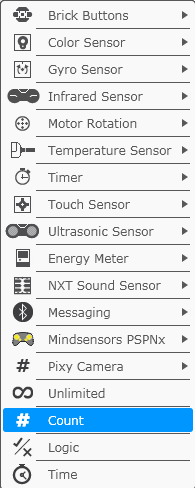 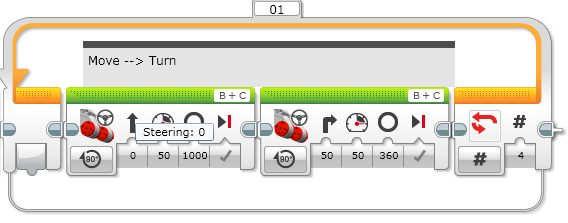 4 aldiz egin
Mugitu  Biratu
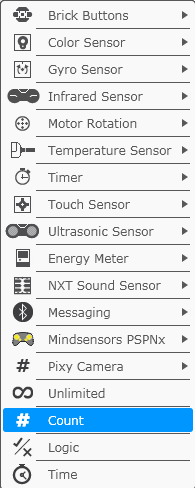 6
© EV3Lessons.com, 2016, (Last edit: 7/26/2016)
KREDITUAK
Gai hau Sanjay Seshan-ek eta Arvind Seshan-ek egin zuten.
Gai gehiago aurkitu ahal dituzu www.ev3lessons.com webgunean.
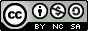 Lan hau Creative Commons Attribution-NonCommercial-ShareAlike 4.0 International License lizentziaren eraginaren azpian dago.
7
© 2018 EV3Lessons.com